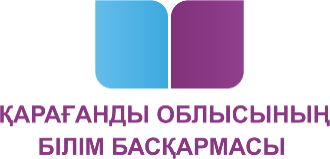 Қарағанды облысында білім беруді дамытудың 
оқу-әдістемелік орталығы 
 

Облыс педагогтеріне арналған 
Көктемгі мектеп
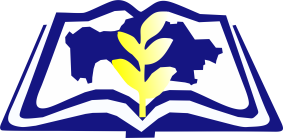 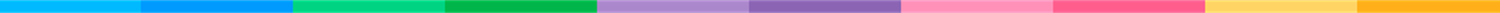 График проведения весенней школы